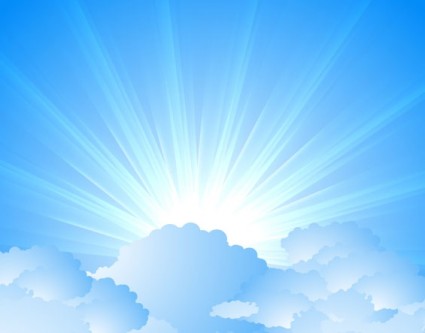 OMICS Journals are welcoming Submissions
OMICS International welcomes submissions that are original and technically so as to serve both the developing world and developed countries in the best possible way.
OMICS Journals  are poised in excellence by publishing high quality research. OMICS International  follows an Editorial Manager® System peer review process and boasts of a strong and active editorial board.
Editors and reviewers are experts in their field and provide anonymous, unbiased and detailed reviews of all submissions.
The journal gives the options of multiple language translations for all the articles and all archived articles are available in HTML, XML, PDF and audio formats. Also, all the published articles are archived in repositories and indexing services like DOAJ, CAS, Google Scholar, Scientific Commons, Index Copernicus, EBSCO, HINARI and GALE.
For more details please visit our website: http://omicsonline.org/Submitmanuscript.php
Journal of Sports Medicine and Doping Studies
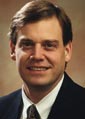 David D. FrisbieAssociate Professor Department of Clinical SciencesColorado State UniversityUSA
Editorial Board Member
Biography
Dr. Frisbie earned an undergraduate biochemistry degree at the University of Wisconsin as well as a Doctor of Veterinary medicine. He completed a Surgical Internship at Cornell University and began his research in joint disease. Dr. Frisbie went to Colorado State University, where he completed a Surgical Residency in Large Animal Surgery and a Masters Degree in Joint Pathobiology. He then began his work on a novel way to treat joint disease using gene therapy.Dr. Frisbie is an Associate Professor as well as one of the Senior Scientists at CSU’s Orthopaedic Research Center. He is a partner in Equine Sports Medicine, LLC, specializing in orthopaedics and sports medicine. He is an Associate Professor of Molecular, Cellular, and Tissue Engineering as well as an Associate Professor in Bioengineering, a Diplomate of the American College of Veterinary Surgeons and a Diplomate of the American College of Veterinary Sports Medicine and Rehabilitation.
Research Interest
Equine surgery
Sports medicine and 
Sports rehabilitation.
Publication Details
For Upcoming Conferences
http://www.conferenceseries.com/
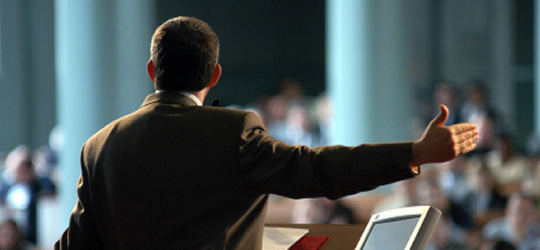 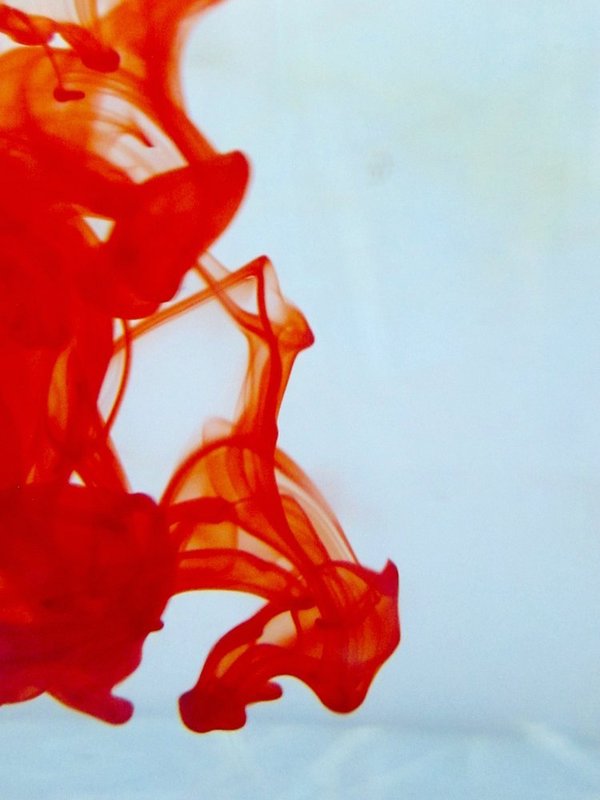 OMICS International Open Access Membership
OMICS International Open Access Membership enables academic and research institutions, funders and corporations to actively encourage open access in scholarly communication and the dissemination of research published by their authors.
For more details and benefits, click on the link below:
http://omicsonline.org/membership.php
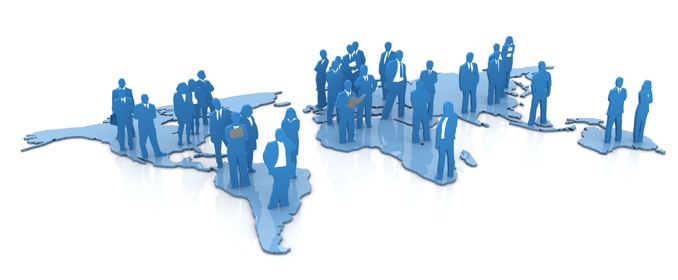